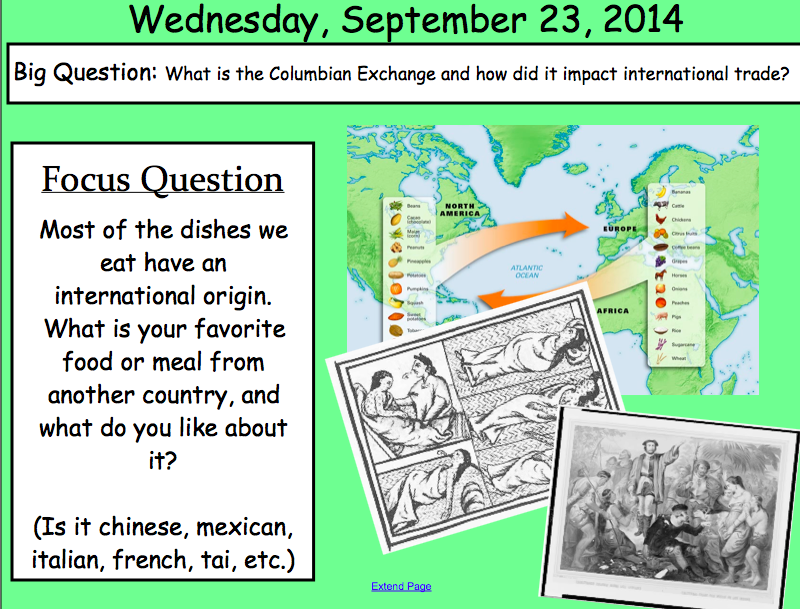 COLUMBIAN EXCHANGE                                                          NC SCOS  1.0
Exchange of ideas and products between the Old and New Worlds.
What would some of these ideas or products include?

2. Why would it be named after Christopher Columbus?
Where are the New and Old Worlds?
THE NEW WORLD
THE OLD WORLD
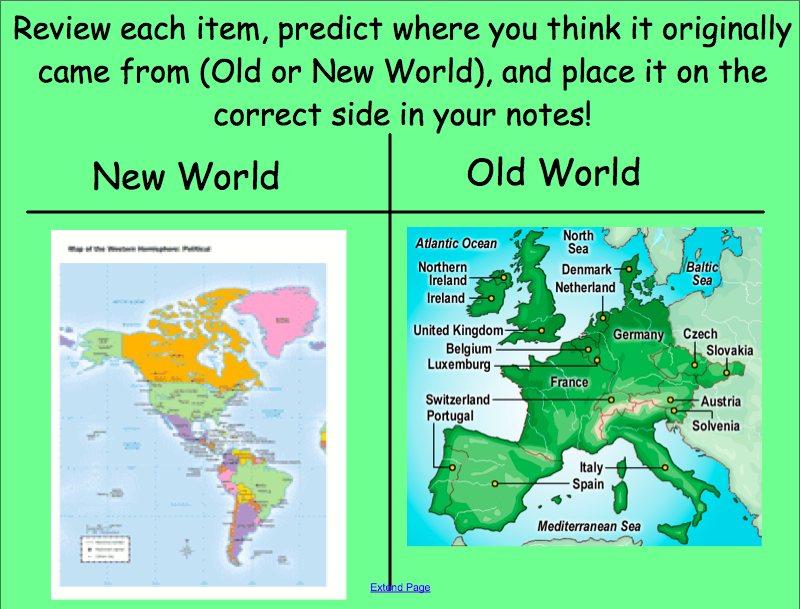 New World
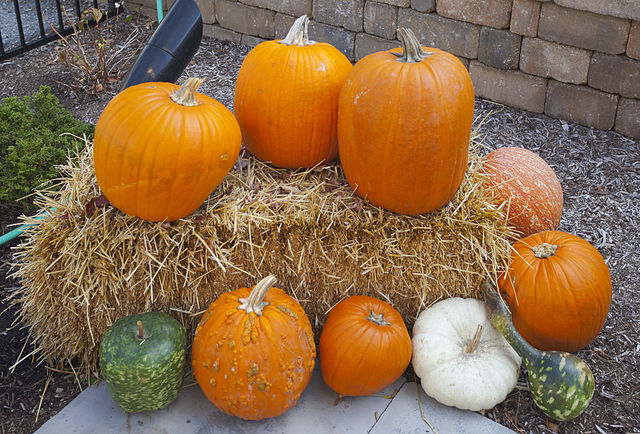 Old World
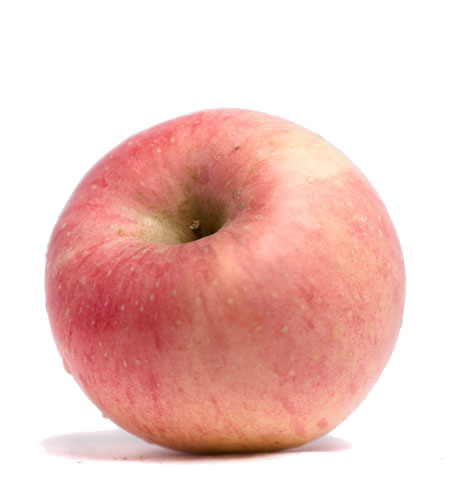 New World
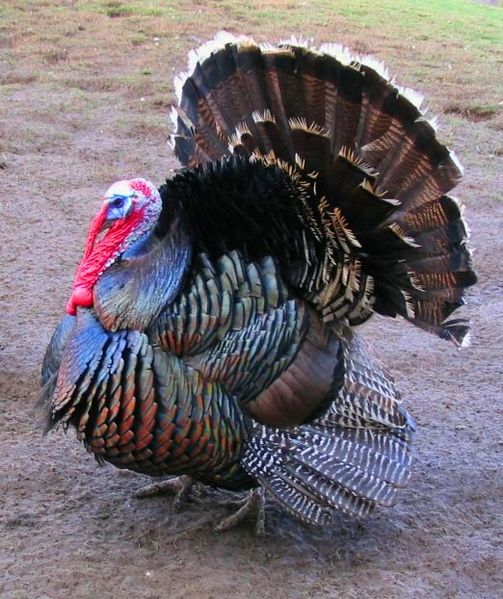 Old World
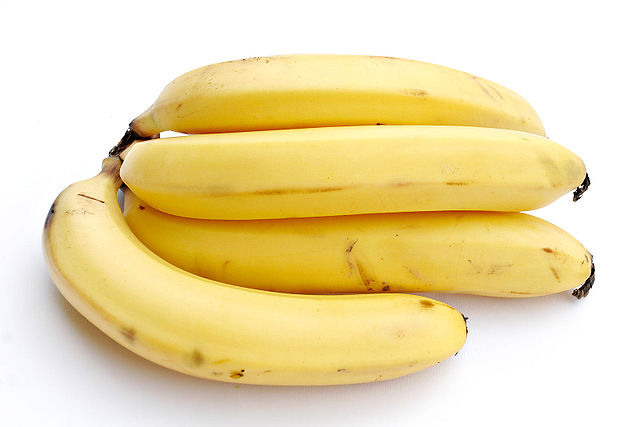 New World
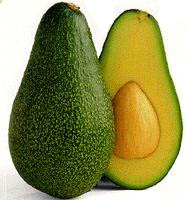 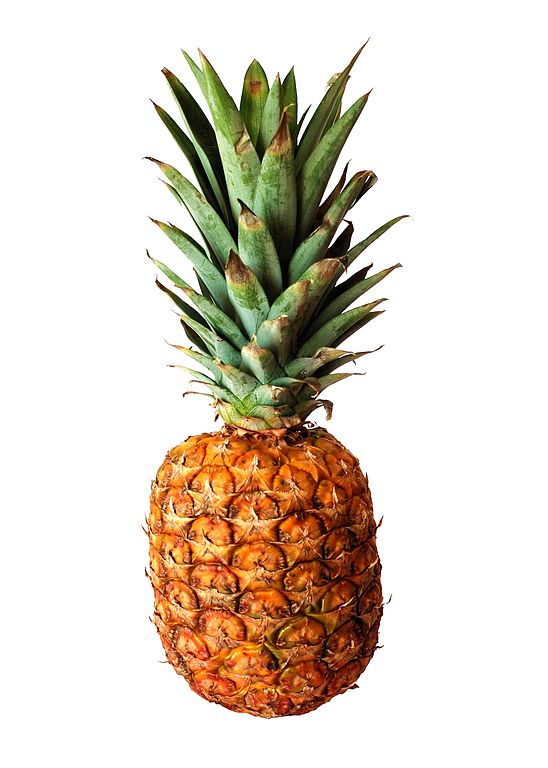 New World
Old World
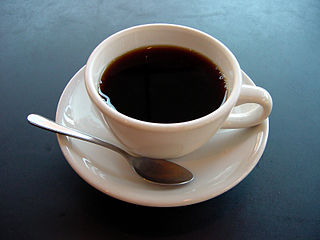 New World
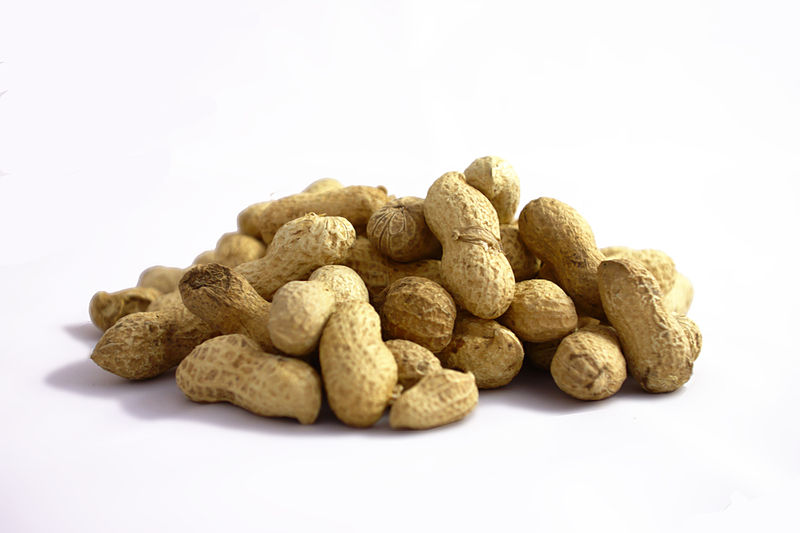 Old World
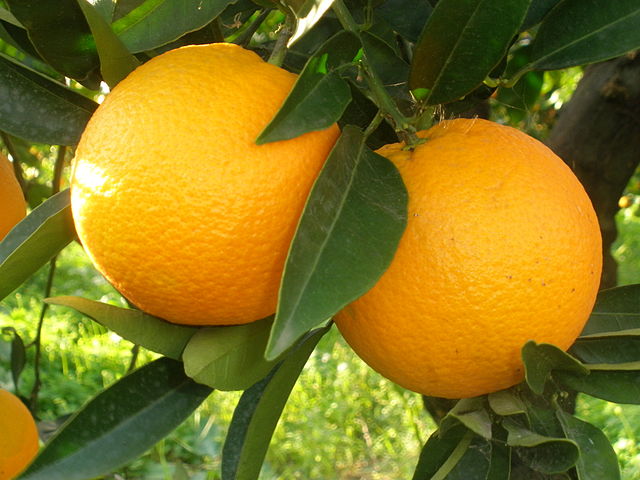 Old World
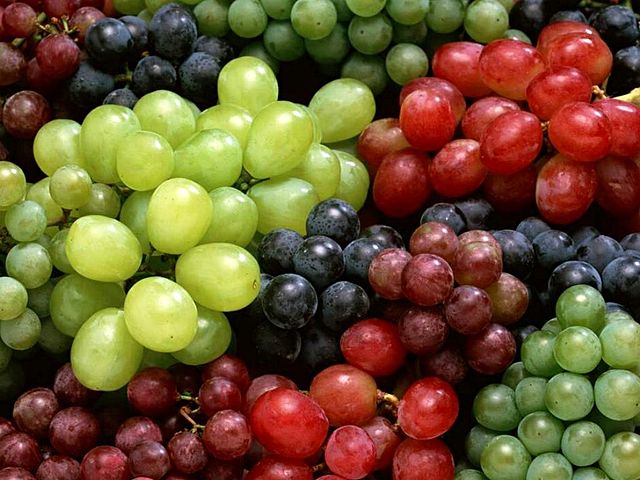 New World
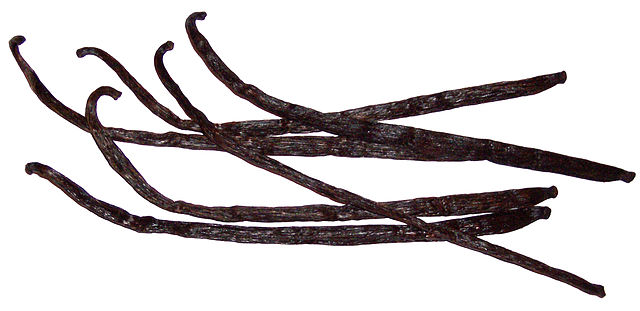 New World
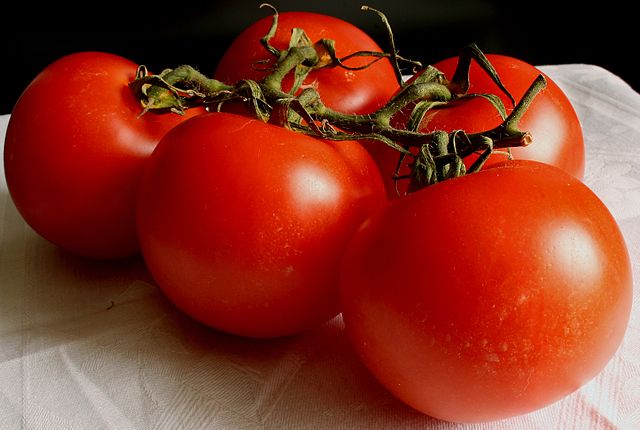 Old World
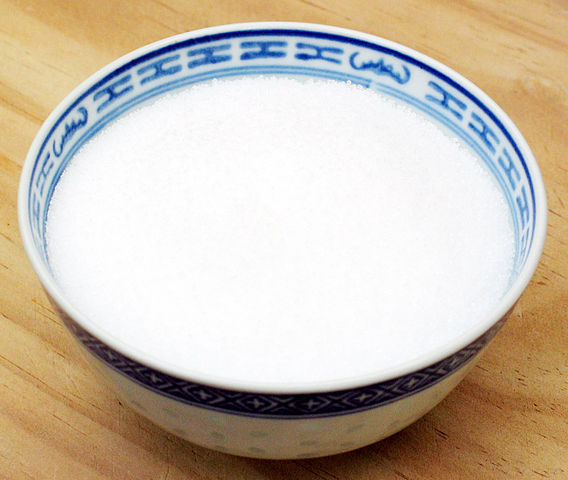 New World
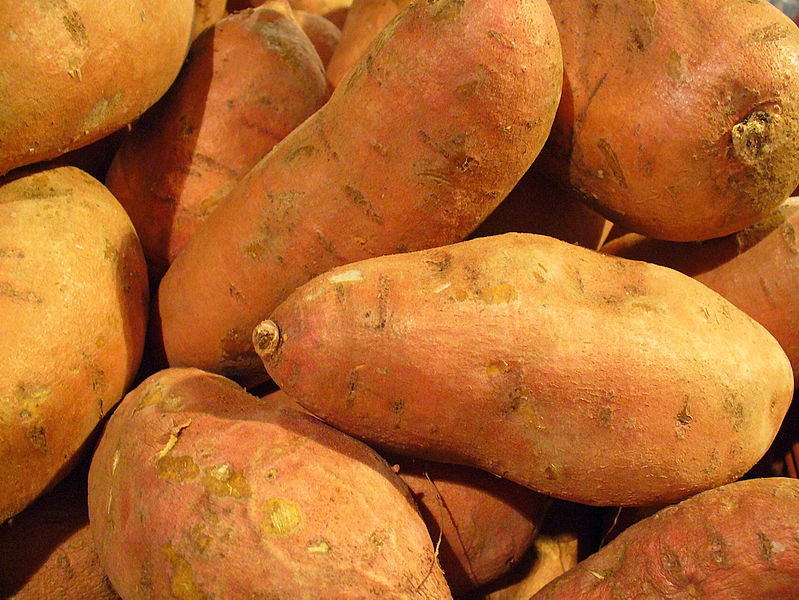 Old World
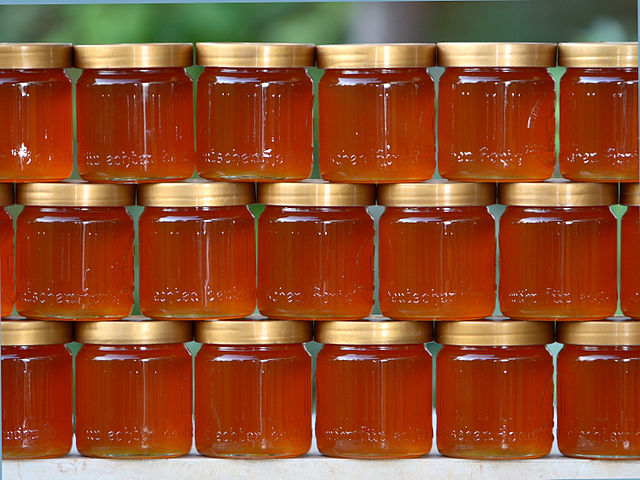 New World
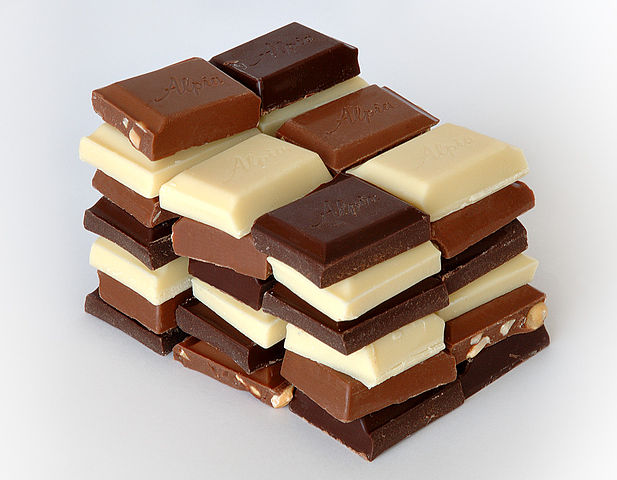 Old World
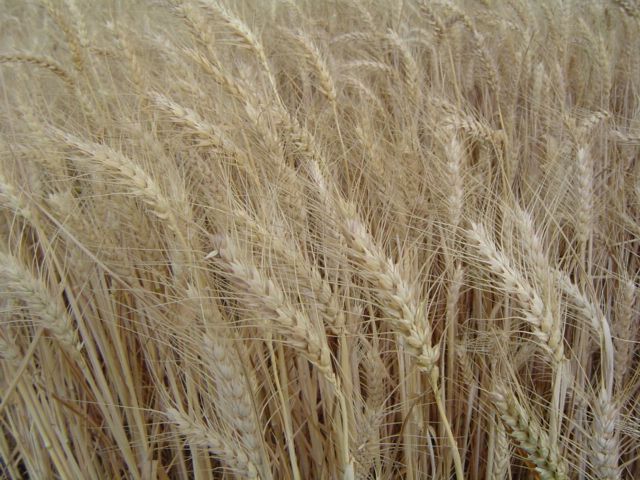 Old World
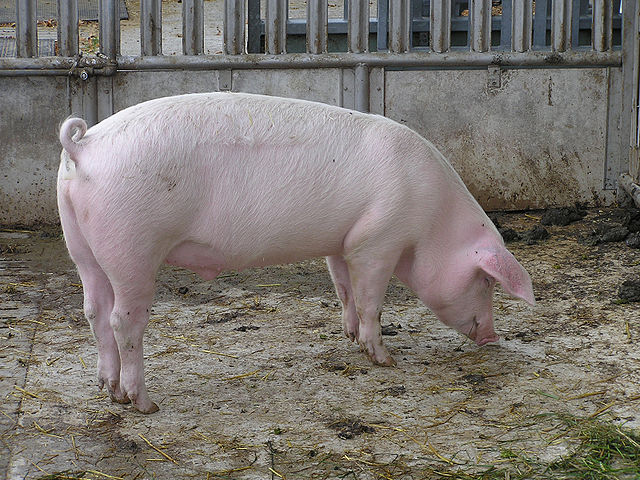 New World
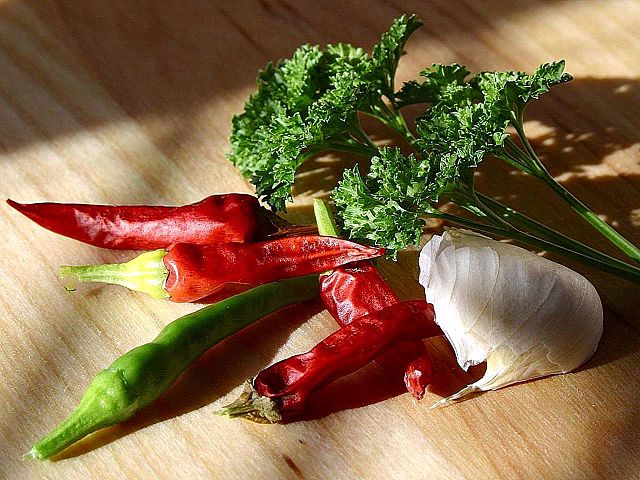 Old World
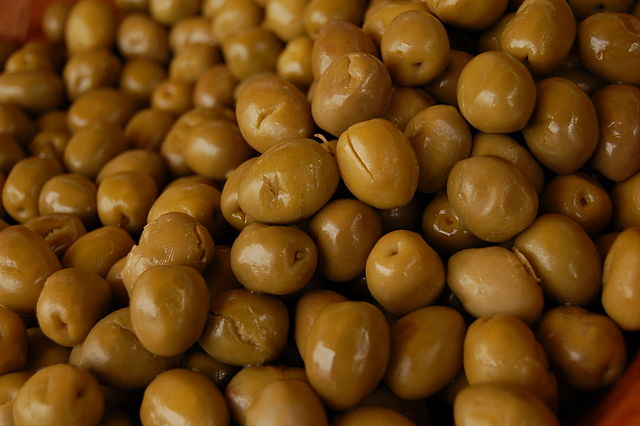 New World
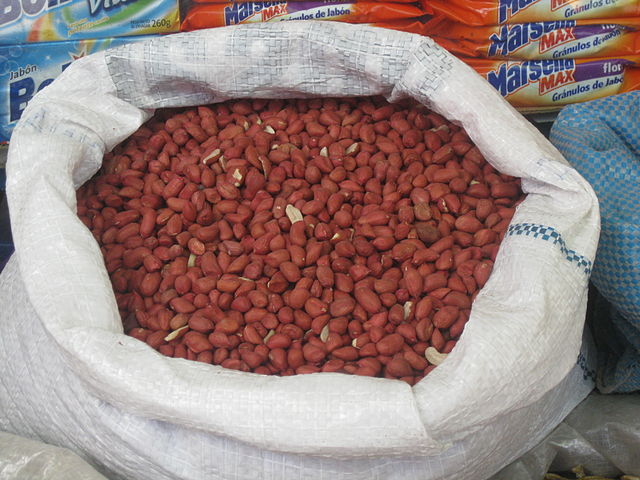 Old World
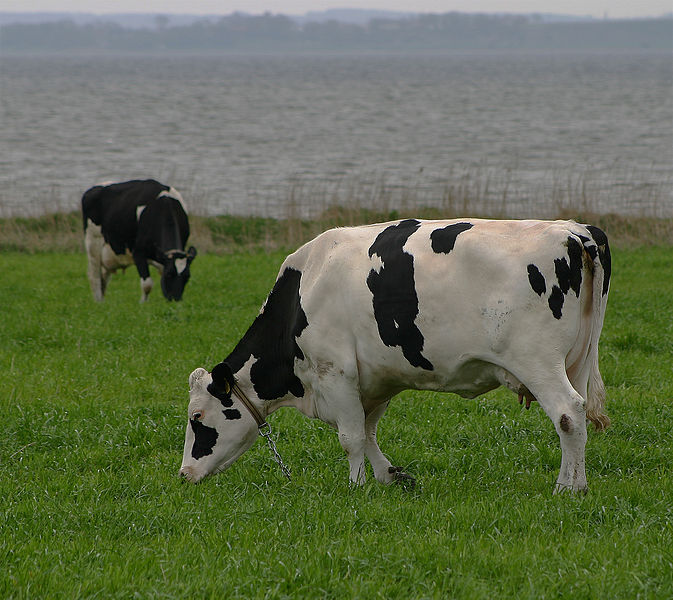 Old World
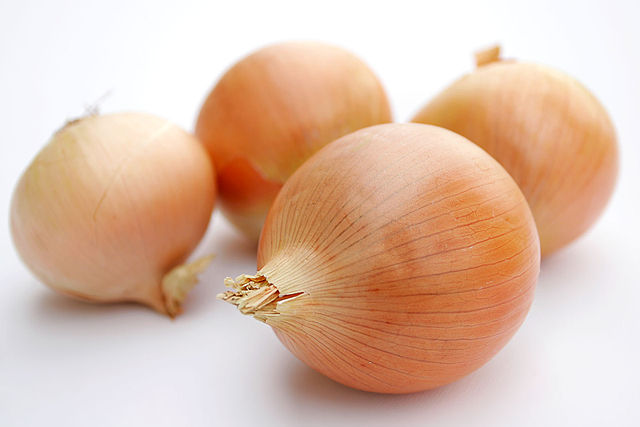 New World
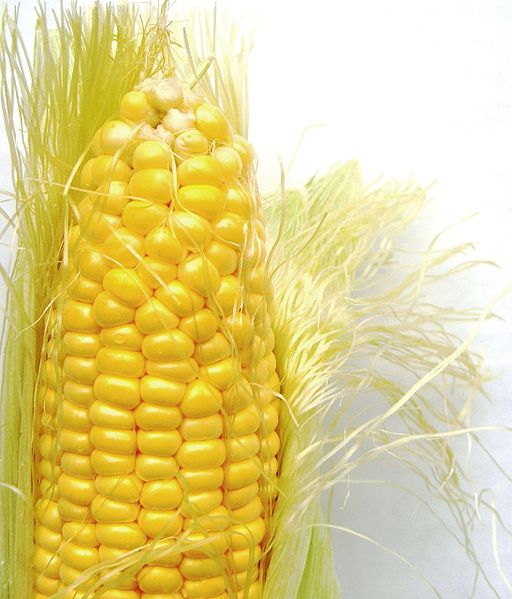 New World
Pumpkin, turkey, avocado, pineapple, peanuts, corn, tomato, vanilla, sweet potato, chocolate, chili peppers, beans, tobacco
Old World
Apples, bananas, coffee, oranges, grapes, olives, sugar, honey, cows, pigs, wheat, onions, olives, rice, smallpox, malaria
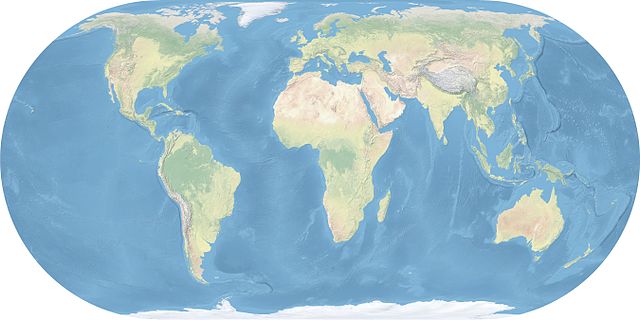 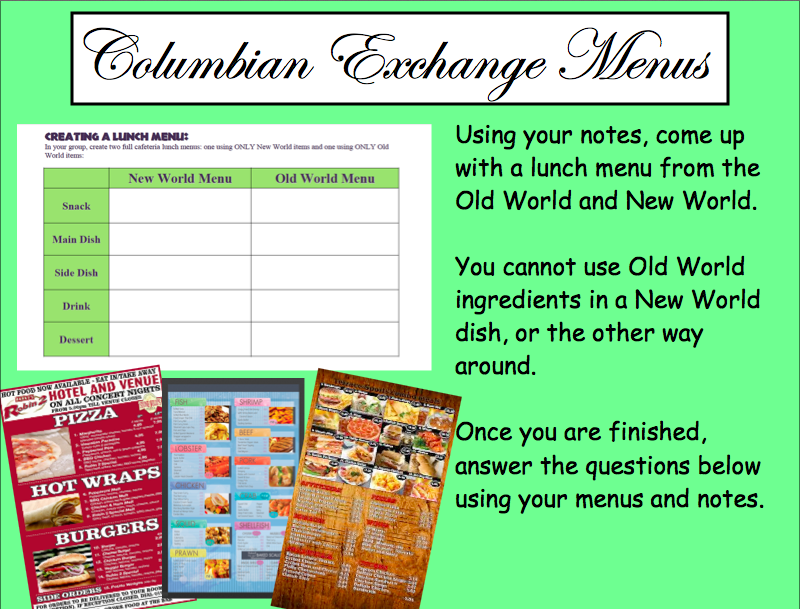 The Columbian Exchange led to:
C.R.O.P.S. in America
C= Cash crops grown in America.

R= Racial Slavery (Natives and Africans)

O= Oh cash crops: cotton, tobacco, coffee.

P= plantations to grow cash crops.

S= slavery in America
Immediate Causes:
Europeans arrive in the Americas
Europeans bring new plants, 	animals and diseases to the	Americas
Long Term Causes: (the need for these)
God
Gold
Glory
Columbian 
Exchange
Immediate Effects:
Spanish conquer Native Americans
Native Americans die of European diseases
Foods spread around the world
Long Term Effects:
Spread of products around the world
Population growth in Europe, Asia, and Africa
Migration from Europe to the Americas
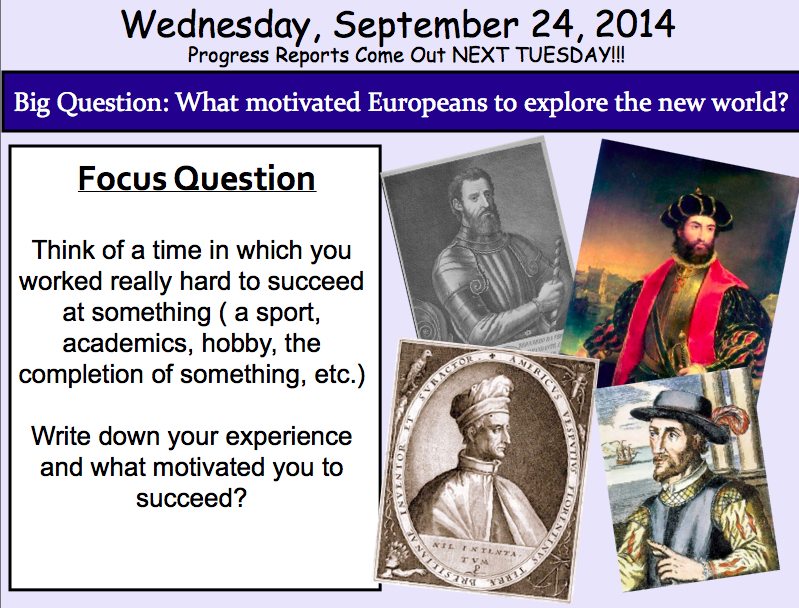 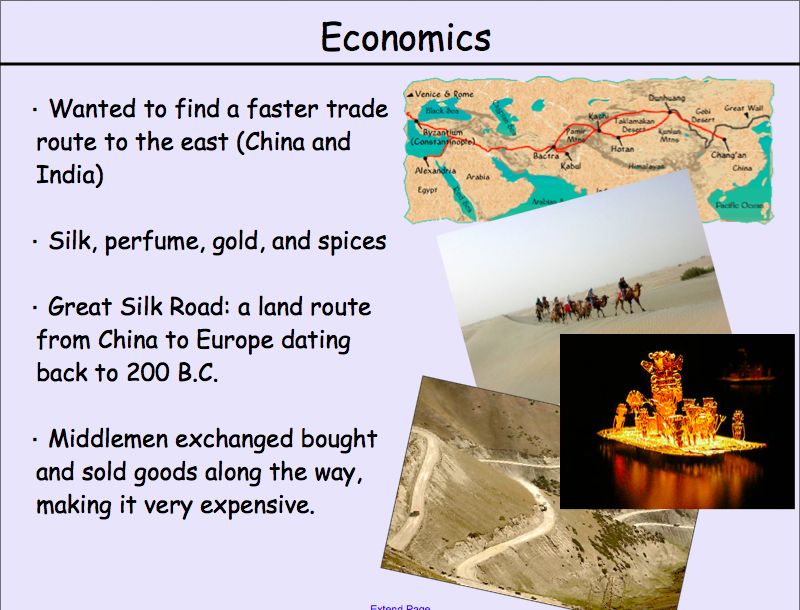 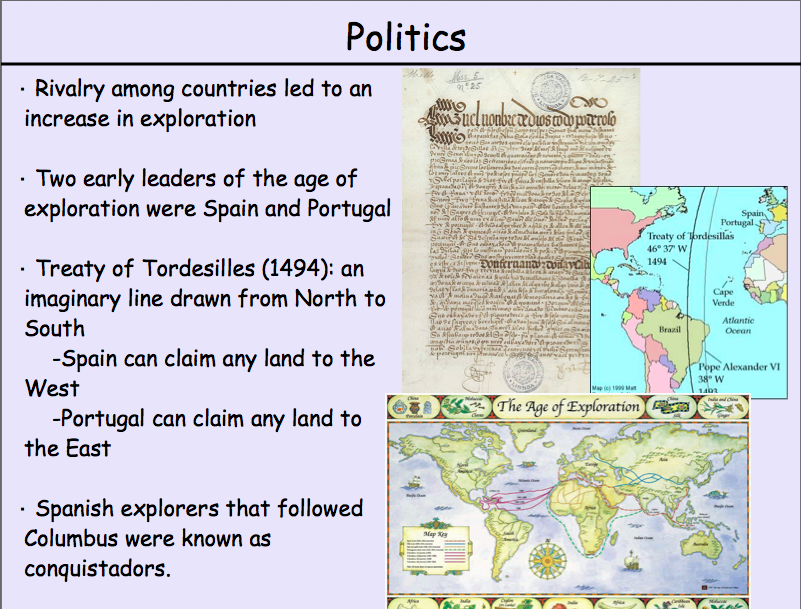 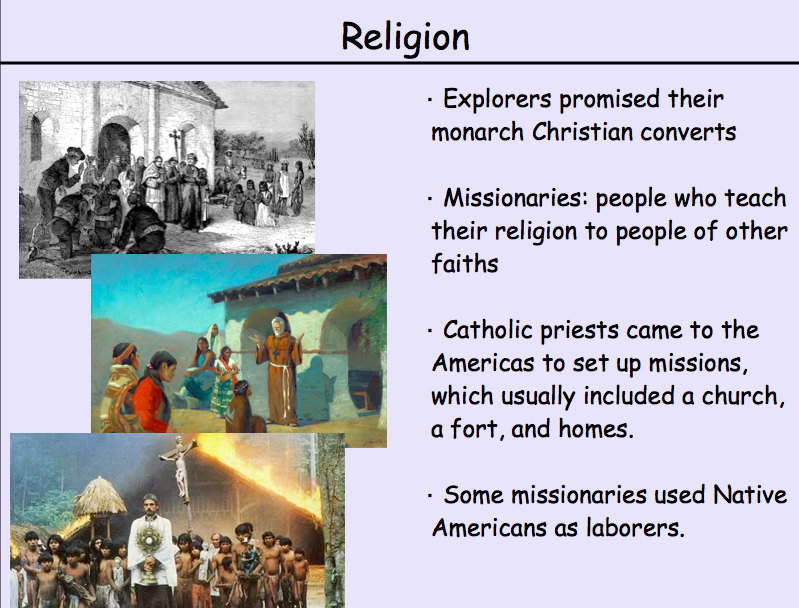 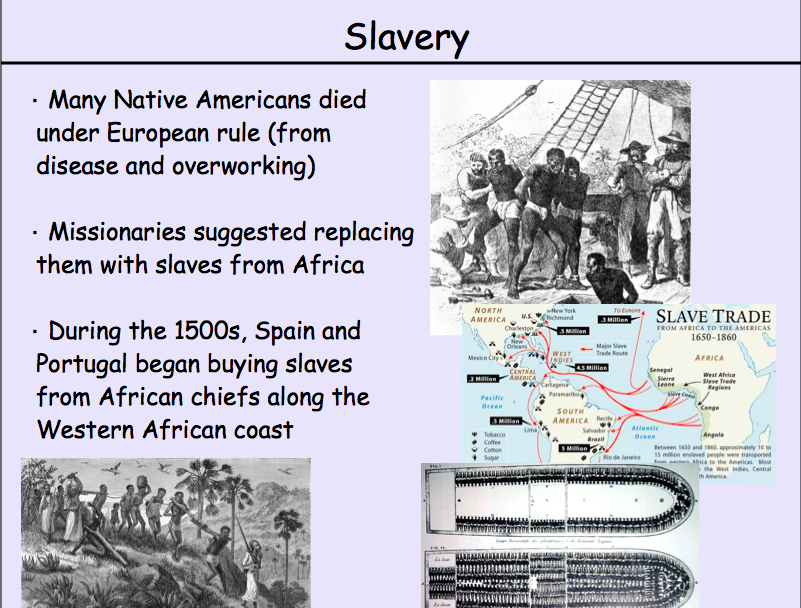 Explorer Project
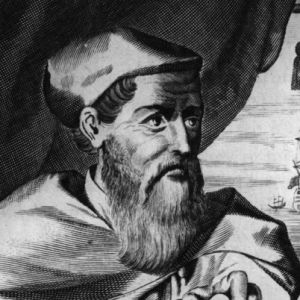 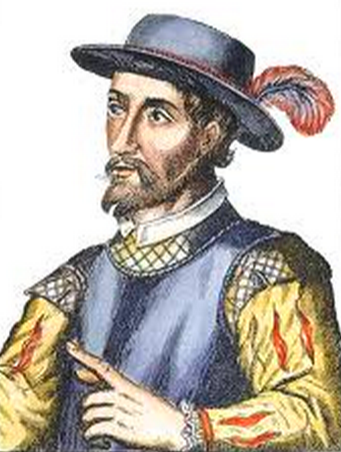 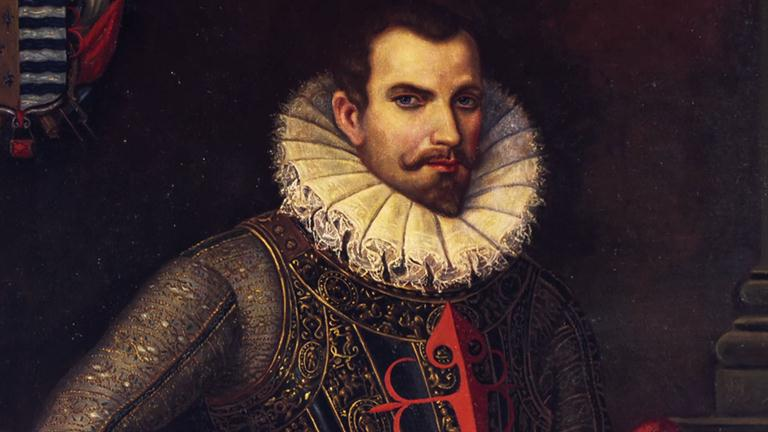 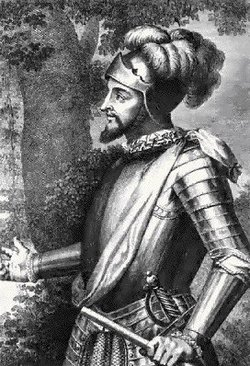 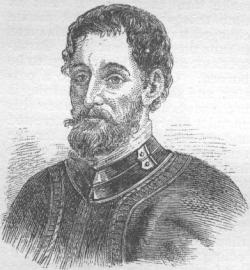 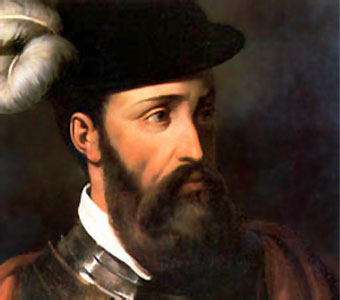 List of Explorers
Hernando Cortes
Francisco Pizarro
Juan Ponce de Leon
Hernando de Soto
Amerigo Vespucci
Vasco Nunez de Balboa
Research
In your groups, you will research your explorer to create a blabberized project.
You will give a FIRST-PERSON interview as if you were the explorer himself
“I was born in….”
“When I landed in the New World…”
“Before I became an explorer…”
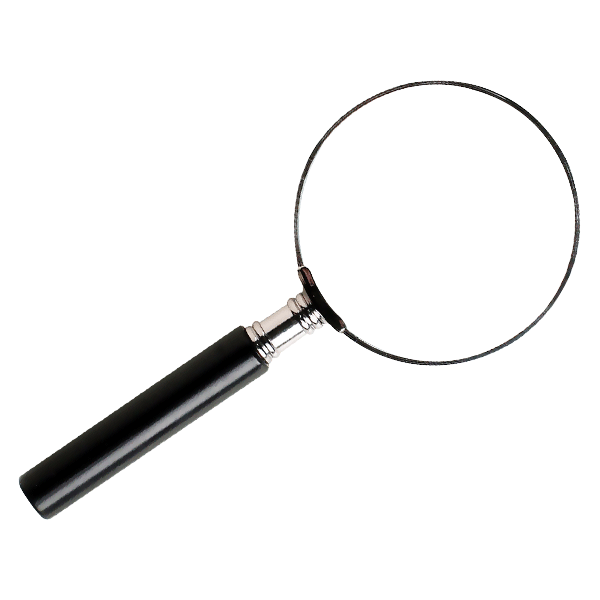 10 Questions
When were you born?
When did you die?
What country are you from?
What are the names of your parents/family?
What types of jobs have you had?
Where did you explore?
How did you get there?
What did you discover?
How was your experience?
What are some of your experiences?
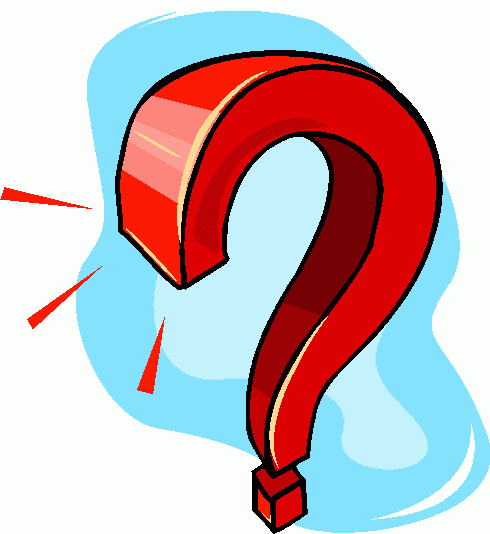 Written Script
Once you have finished researching, you will need to write out a full script of what you are going to say
Everyone in the group must have a speaking part in the final project
Make sure it answers all 10 questions
Practice, Practice, Practice!!!!
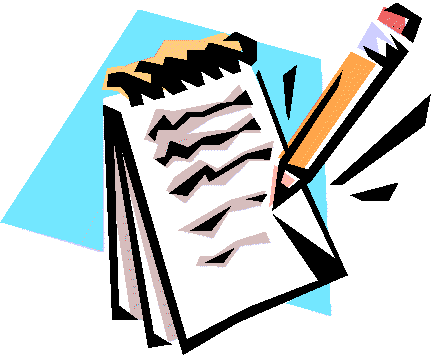 Blabberize
Make an account on blabberize.com
Find a picture of your explorer
Create a mouth on the explorer
Record your dialogue
Create a new scene for every person in your group
E-Mail Ms. Newhall the link
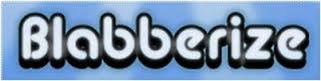 Thursday, September 25, 2014
FOCUS QUESTION
Go to the following website and fill out the student needs assessment survey
Go to kms.kcs.k12.nc.us
Click on students services
Click on guidance councelors
Click on “For Students, click here” and fill out the survey. When you are done, allow someone else without a computer to do the survey!
Script
After you finish your research of the 10 questions and any other information about our explorer:
Talk about and compare your notes with the others in your group
Write a 2 page script that covers all the needed information (Only need 1 script per group)
Remember to put it in the FIRST-PERSON
“I was born in….”
“When I sailed across the Atlantic…”
“There was a time when I….”
Once you are done writing your script, decide who gets to say what part and PRACTICE!!!
Friday, September 26, 2014
NO FOCUS QUESTION
Log-in to your computers
Make sure you have your notes and script ready
One person in your group needs to pull up blabberize.com
DO NOT go any further until Ms. Newhall has given you further directions!!!